Zajednica aktivnih građana za učenike - 
ZAG
OŠ Stenjevec, Zagreb
šk.g.2023./2024.





Voditeljice: 
Melita Blažević Karakaš 
Maja Markač
Sadržaj
Definicija i ciljevi aktivnog građanstva
Važnost aktivnog građanstva za učenike
Metode razvijanja aktivnog građanstva
Primjeri uspješnih projekata aktivnog građanstva
Kako učenici mogu postati aktivni građani
Uloga škole i nastavnika u promicanju aktivnog građanstva
Suradnja s lokalnom zajednicom za poticanje aktivnog građanstva
Definicija i ciljevi aktivnog građanstva
Aktivno građanstvo se odnosi na aktivan angažman građana u društvu, s ciljem poboljšanja kvalitete života i izgradnje demokratskog društva.
Grad Zagreb već drugu godinu organizira edukacije za voditelje Izvannastavne aktivnosti ZAG kako bi se mladi osnažili u aktivnom promicanju i izgradnji demokratskog društva
Važnost aktivnog građanstva za učenike
Važnost aktivnog građanstva za učenike
Razvoj socijalnih vještina
Sticanje odgovornosti
1
2
Kroz aktivno građanstvo, učenici razvijaju socijalne vještine poput timskog rada, komunikacije i suradnje.
Aktivno građanstvo potiče učenike da preuzmu odgovornost za svoje postupke i aktivno doprinose zajednici.
Razumijevanje demokracije
Razvijanje kritičkog mišljenja
3
4
Učenici kroz aktivno građanstvo stječu razumijevanje o principima demokracije i važnosti glasa građana.
Aktivno građanstvo potiče učenike da kritički razmišljaju i donose informirane odluke.
Metode razvijanja aktivnog građanstva
Metode razvijanja aktivnog građanstva
Edukacija i informiranje
1
Edukacija i informiranje učenika o važnosti aktivnog građanstva kroz predavanja, radionice i materijale.
Angažman u lokalnoj zajednici
2
Uključivanje učenika u aktivnosti i projekte u lokalnoj zajednici koji promiču aktivno građanstvo.
Primjeri uspješnih projekata aktivnog građanstva
Primjeri uspješnih projekata aktivnog građanstva
Volonterske akcije
Projekti suradnje sa školama
Izgradnja infrastrukture
Organizacija volonterskih akcija za čišćenje okoliša i pomoć potrebitima.
Suradnja s drugim školama u projektima koji potiču aktivno građanstvo.
Izgradnja javnih prostora namijenjenih mladima, kao što su sportska igrališta i kulturni centri.
Kako učenici mogu postati aktivni građani
Učenici mogu postati aktivni građani kroz sudjelovanje u raznim aktivnostima u školi i zajednici, kao što su volontiranje, sudjelovanje u školskim vijećima i organiziranje događaja.
Uloga škole i nastavnika u promicanju aktivnog građanstva
Uloga škole i nastavnika u promicanju aktivnog građanstva
Integracija u nastavu
1
Integracija tema aktivnog građanstva u nastavne planove i programe.
Oblikovanje aktivnosti
2
Organizacija aktivnosti i projekata koji potiču aktivno građanstvo u školi.
Poticanje suradnje
3
Poticanje suradnje između učenika, nastavnika i roditelja u promicanju aktivnog građanstva.
Suradnja s lokalnom zajednicom za poticanje aktivnog građanstva
Suradnja s lokalnom zajednicom za poticanje aktivnog građanstva
Partnerstva s organizacijama
Podrška lokalnih institucija
Uključivanje roditelja
Uspostavljanje partnerstava s organizacijama u lokalnoj zajednici koje promiču aktivno građanstvo.
Potpora lokalnih institucija u provođenju programa i projekata aktivnog građanstva.
Uključivanje roditelja u aktivnosti i projekte koji potiču aktivno građanstvo.
Želite se uključiti ili saznati više?
Pročitajte kurikulum ZAG-a skenirajući QR  kod
Obratite se voditeljicama na email
Potražite nas osobno u školi
meblazev@yahoo.com
		 i 
markac.maja@gmail.com
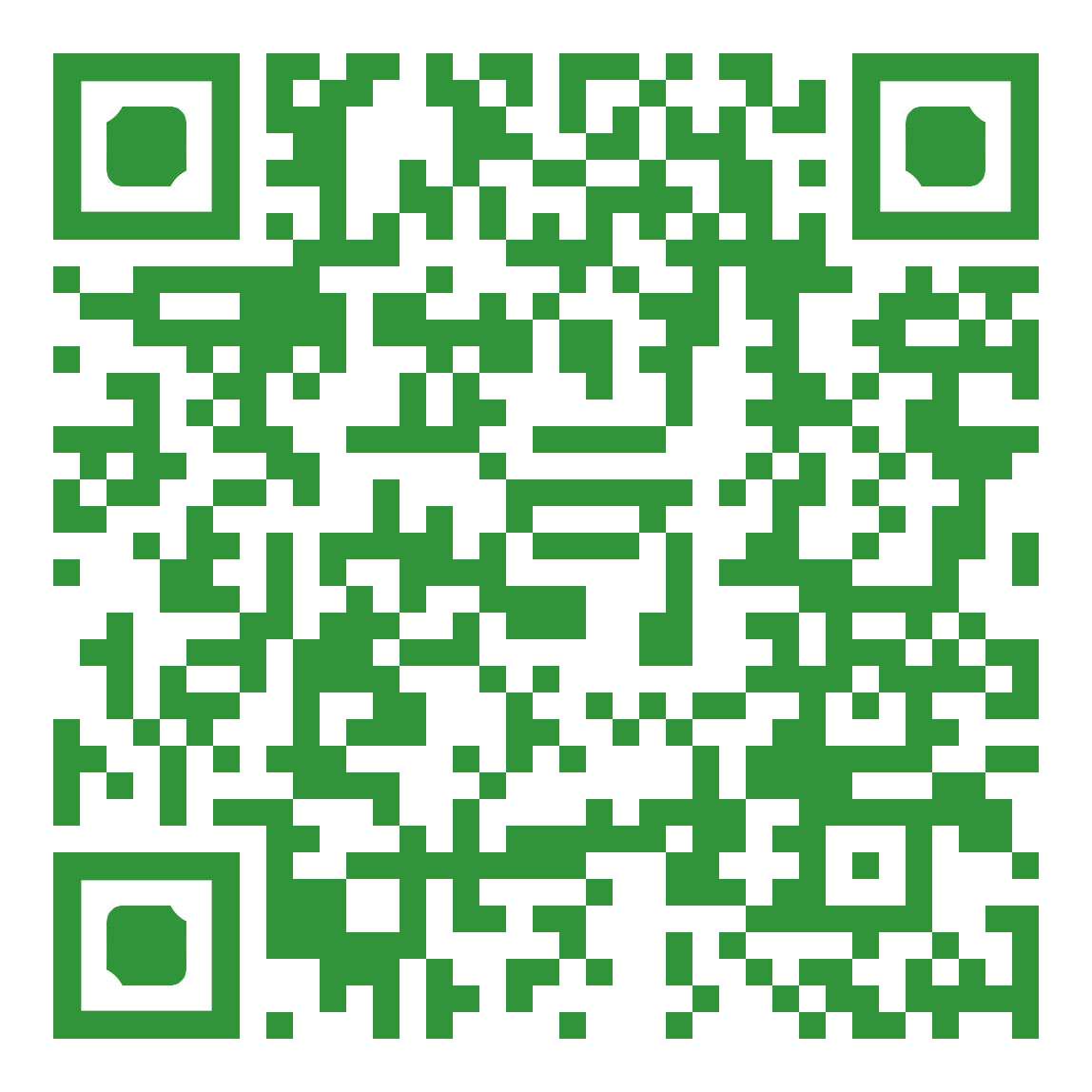 ili posjetite web
https://www.zagreb.hr/userdocsimages/arhiva/odgoj_obrazovanje_spot/ZAG.pdf